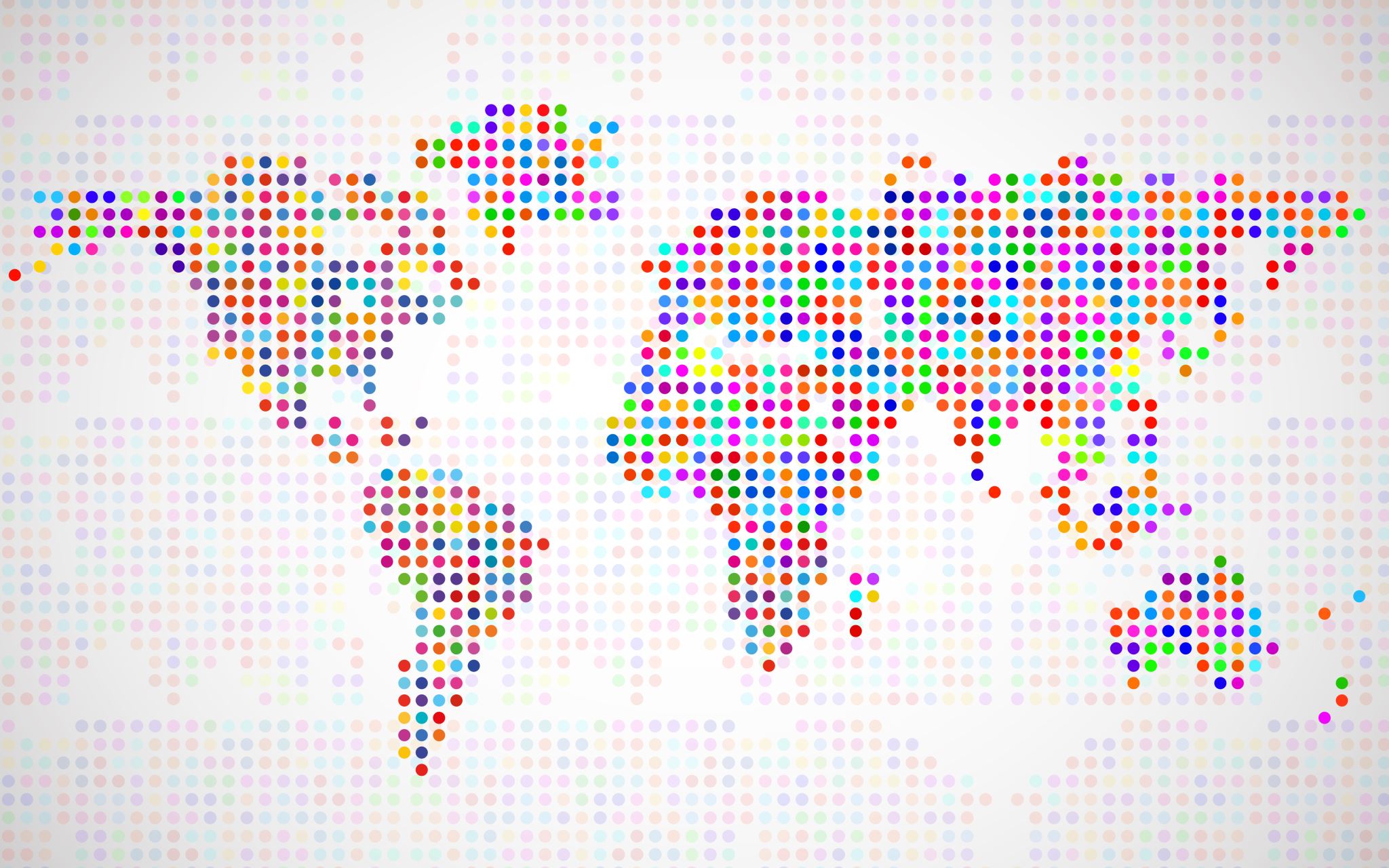 Anlaufstellen für Studierende
Ein Vortrag der Fachschaft des FB Mathematik-Informatik
Es ist kein Zeichen von Schwäche, nach Hilfe zu fragen
Diskriminierung kann jeden treffen
Man weiß nie, was einem noch passieren kann
Wie bin ich betroffen?
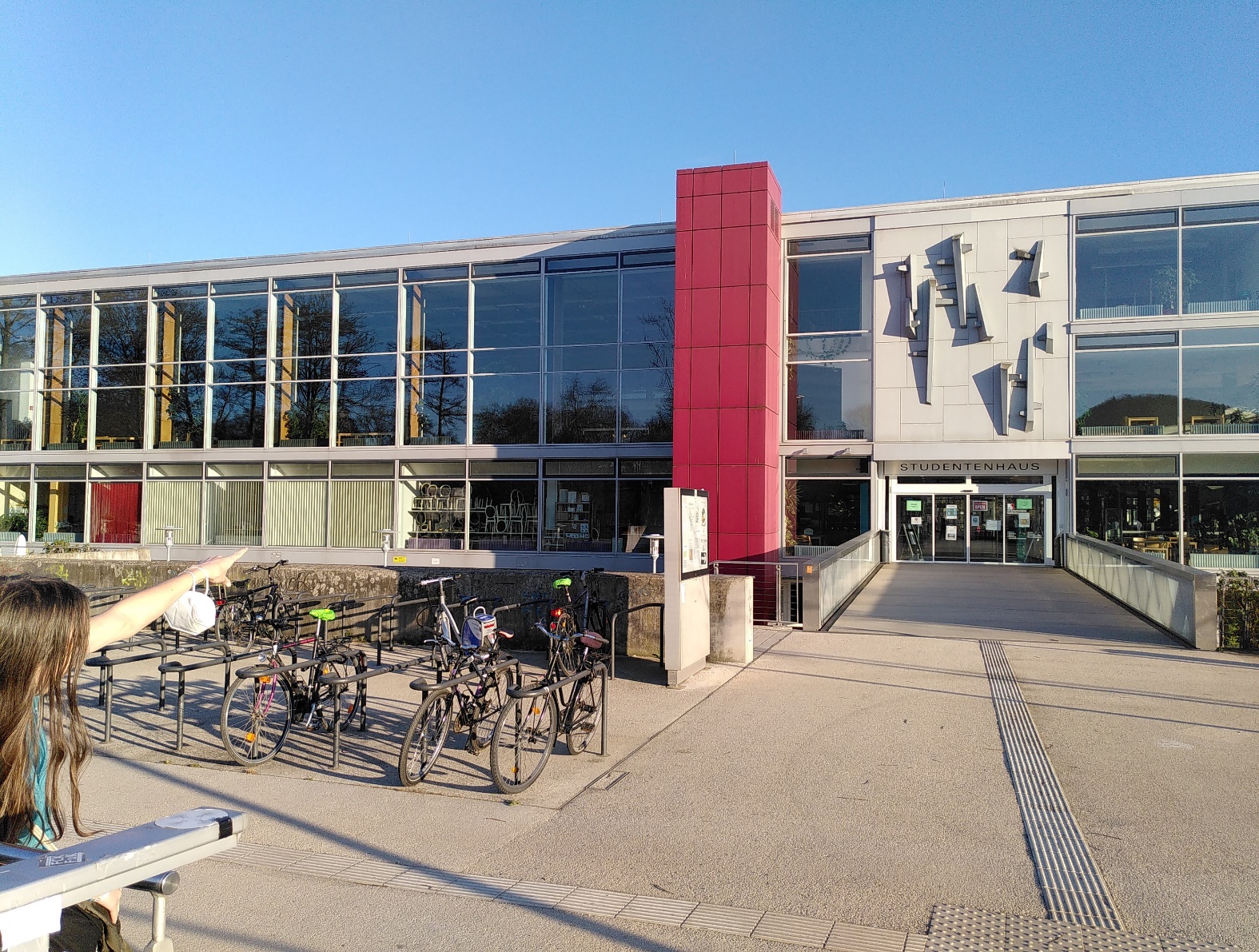 Studienberatung
Bild vom Eingeng der Mensa
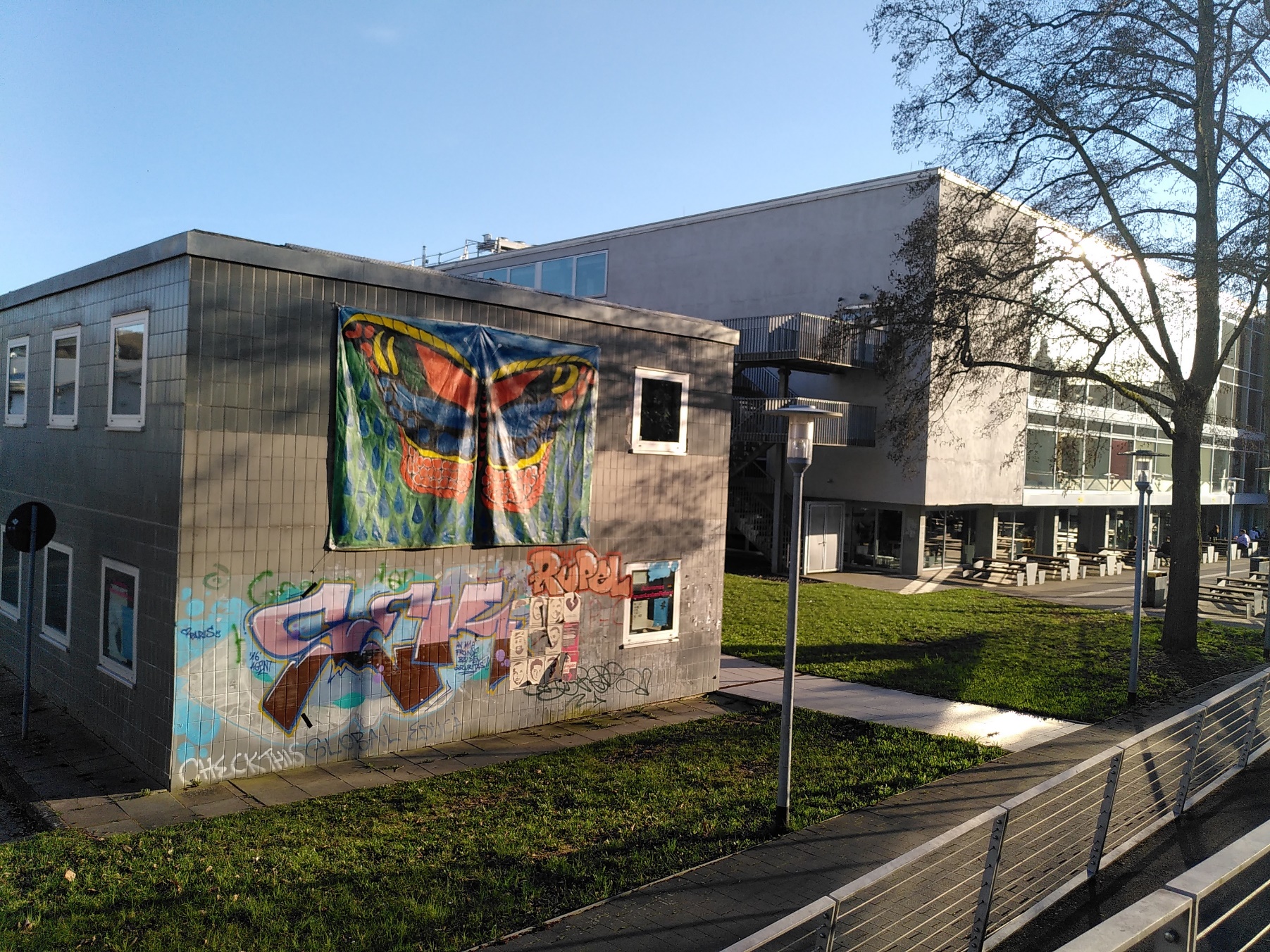 Bild vom Asta - Gebäude
[Speaker Notes: Studienberatung = Probleme mit dem Studium
Zentrum für Lehrerbildung -> Für Lehramtsstudenten, die Praktika werden da geregelt, helfen bei Lehrerspeziefischen Studienberatung
Fachschaft FB12 -> #fragen Textchannel auf Discord
ZAS -> Wie studiert man?  Studienwahl, Studierende im gesamten Studienverlauf bis zum Übergang in den Beruf

Study Buddy -> Studybuddys sind Studierende aus höheren Semestern. Ihnen kann man Fragen zum Studium und Leben in Marburg fragen.
Alles ist vertraulich. Ilya Namedroppen / super-persönliche Fragen

Marburger Studientelefon ->
 Auskünfte und Infomaterialien zum Studienangebot und zu Orientierungsangeboten für Schülerinnen und Schüler
Hotline zu Bewerbungsfragen
Infos zu Semesterbeitrag, Rückmeldung, Terminen, Fachwechsel, Ortswechsel, Exmatrikulation
Infos zu Studium international
Adressen und Sprechzeiten von Studienfachberater/innen
Vermittlung an andere universitäre Beratungsstellen

Career Center ->
Ihre Gedanken zum Thema Berufsorientierung zu ordnen.
Ihre Kompetenzen und berufsstrategischen Ideen zu formulieren.
Recherchestrategien zu Tätigkeitsfeldern und zur Stellensuche zu entwickeln.
Ihre Bewerbungsunterlagen zu erstellen.
sich auf ein Vorstellungsgespräch vorzubereiten.

AStA -> Der Allgemeine Student*innen-Ausschuss (AStA) wird vom Student*innen-Parlament gewählt, um die Interessen der Student*innenschaft innerhalb und außerhalb der Universität zu vertreten. Zur Ausführung dieser Aufgaben richtet der AStA jede Legislatur neue Referate ein. 
Fachschaft Anoonym proPleme mit Tutoten etc Welche moodule? 

Bockisch aus Dekla hilft bei Studienberatung

Probleme auserhalb fachbereich zu zentrale Studienberatung

Härtefall ausschuss]
Bei Diskriminierung im Studium
[Speaker Notes: Büro der Frauen- und Gleichtellungsbeauftragten -> Uni
Frauenbeauftragte -> Frauenbeauftragte des FB12

Vertauensrat gegen sexuelle Belästigung und Gewalt ->
An der Uni gibt es einen Vertrauensrat, der sich um alle Fälle sexualisierter Gewalt oder Diskriminierung kümmert. 100 % vertraulich und NICHT Teil der Uni-Verwaltung, sondern bestehend aus ehrenamtlich tätigen Mitgliedern der 4 Statusgruppen. Ich bin die Vorsitzende, mails an "Vertrauensrat" landen also bei mir. Die Arbeit verläuft meist diskret im Hintergrund, was gut ist, aber dadurch leider auch nicht so bekannt.- Agricola

Fachschaft FB12 erwähnen
Fachschaftstreffen , da werden Studierendenangelegenheiten auch besprochen]
Studieren mit Kind
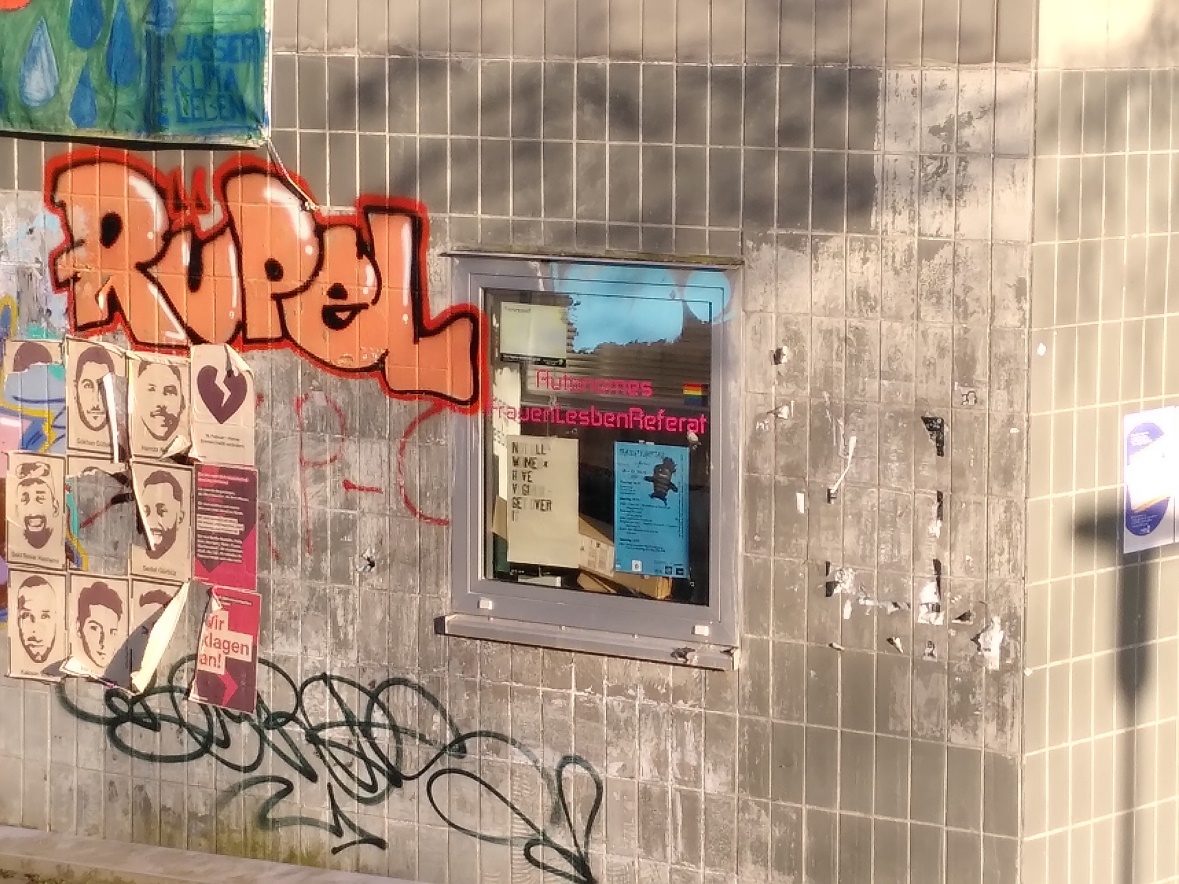 Referate des AStA
Bild vom Fenster mit „Autonomes FrauenLesbenReferat“ als Aufschrigt beim Asta
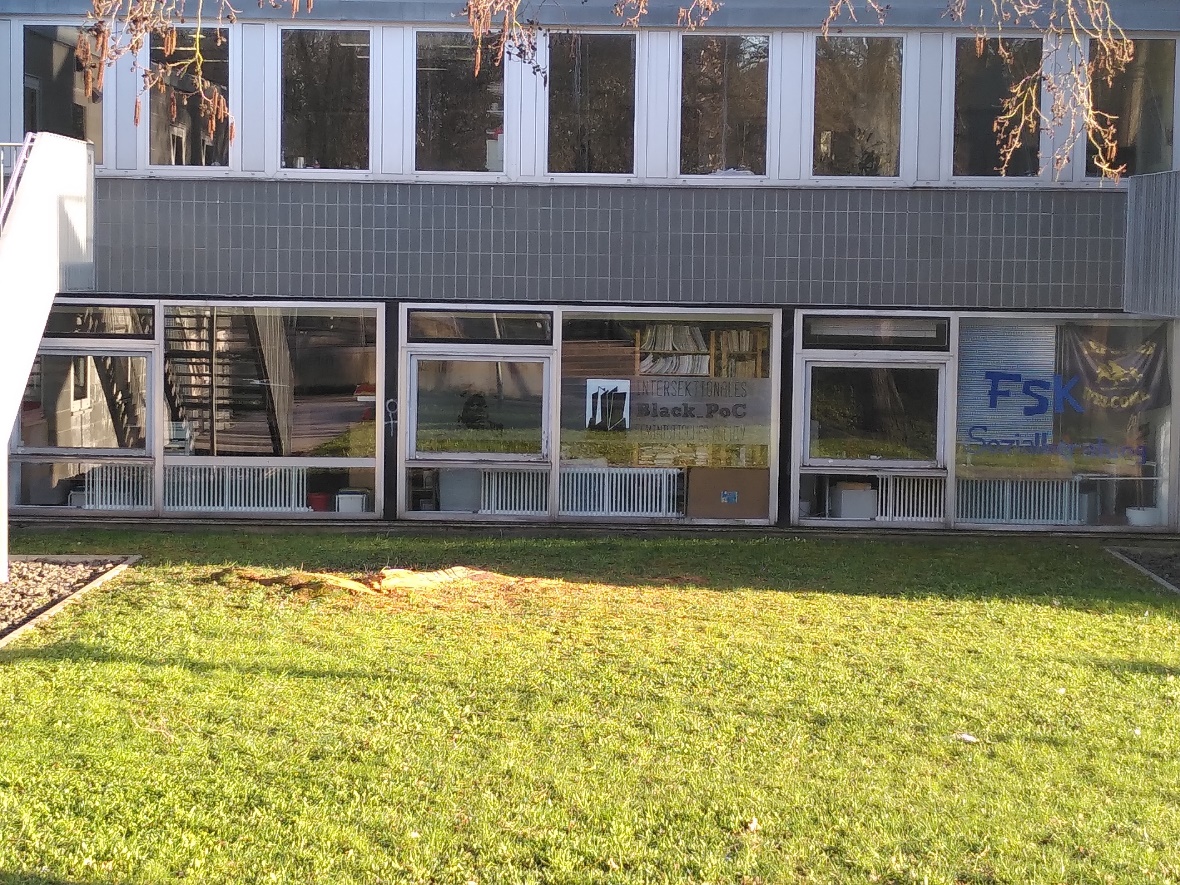 Bild vom Fenster mit „Black POC““ als Aufschrigt beim Asta
[Speaker Notes: AStA = Allgemeiner Studierendenausschuss 
Black POC -> vom Feministischen Archiv]
Geldnot
Probleme mit mentaler Gesundheit
[Speaker Notes: Fachschaft FB12 erwähnen]
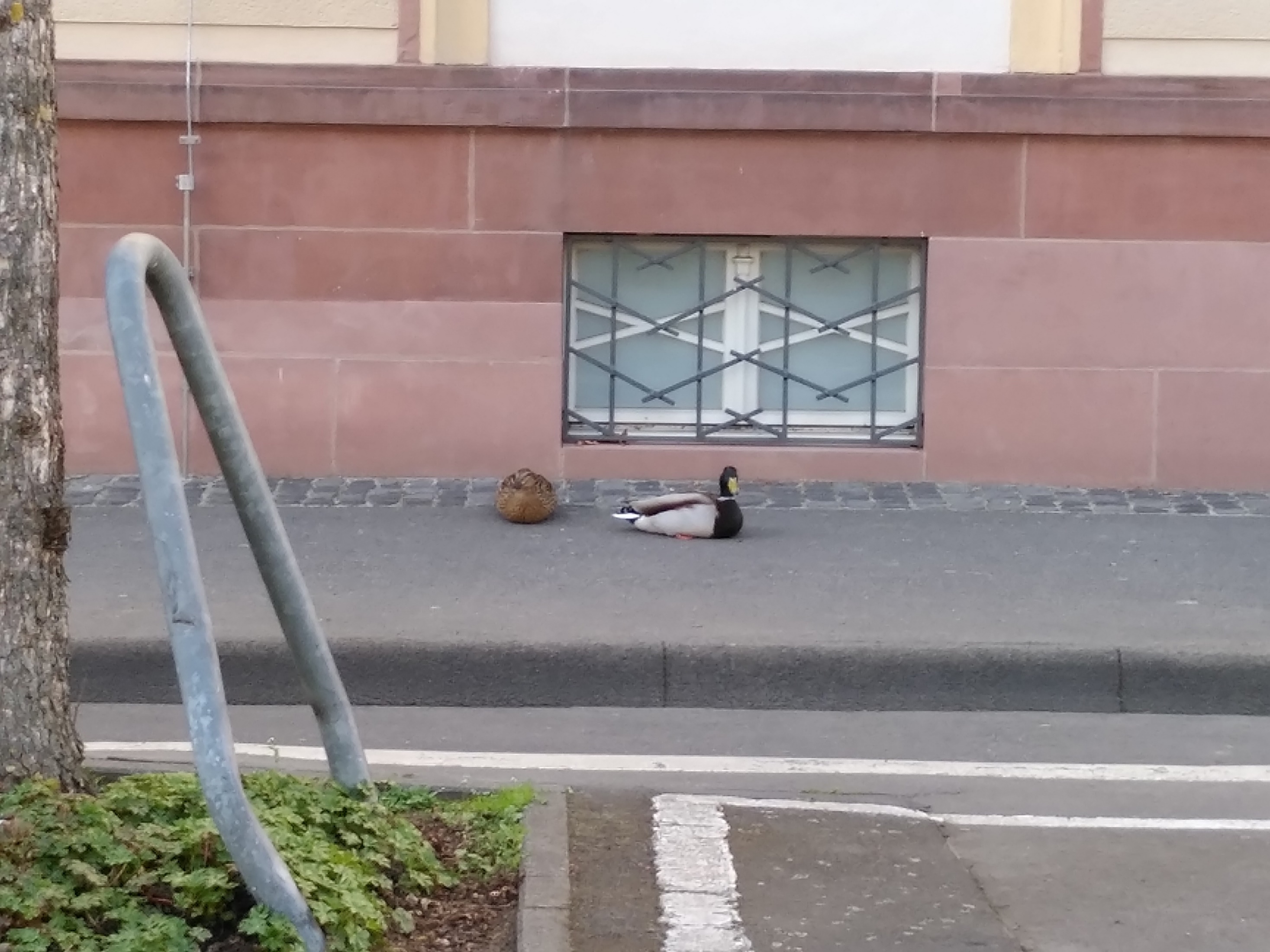 Bild vom zwei Enten, die auf einem Bürgersteig sitzen
[Speaker Notes: Enten-noises]